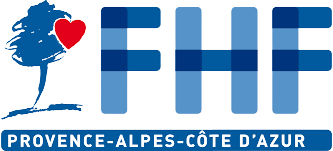 FÉDÉRATION HOSPITALIÈRE DE FRANCE
La stratégie d’accélération de la transition énergétique et écologique 
de la FHF PACA au profit de ses adhérents
1. 
Promouvoir et accélérer la dynamique de transition énergétique et de développement durable au sein des établissements publics adhérents

La consolider par des RH expertes et des crédits d’investissements
0. 
Parce que le sujet est un enjeu majeur pour les établissements (énergivores), la population , la planète.

Parce que les économies générées pourront être réinjectées utilement dans la qualité et la prise en charge.
2. 
Coordination d’une réponse régionale à un appel à manifestation d’intérêt (AMI) national pour le financement de conseillers territoriaux en transition énergétique et écologique (CTEES)

Contribution à l’élaboration d’un AMI régional pour le financement d’investissements propres à accélérer la transition énergétique

Formation des sites publics  pilotes d’innovation au  design thinking
5.
S2 2021: réponse à l’AMI national
S1 2022: lancement de l’AMI Région Sud
S1 2022 : obtention des crédits
S2 2022 : recrutement des CTEES
S2 2022-S1 2023 : formation en design thinking
3.
Plusieurs parties prenantes contribuent à ce projet aux côtés de la FHF PACA : 

 ANAP, Région Sud, établissements adhérents, CTEES, ARS PACA, ADEME, ANFH,  CIUS…
4. 
1 à 2 CTEES  par département : avec une assise soit GHT, soit médico-sociale, soit mixte
 
1 coordonnateur régional sous la responsabilité de la FHF PACA et l’APHM
OBTENUS

- Financement à 100% de 10 CTEES et 1 coordinateur pour 3 ans
- Financement Région Sud : enveloppe régionale d’investissement prochainement répartie entre les lauréats de l’AMI Région Sud
- Financement ADEME : mobilisation des dispositifs comme le fond de chaleur
- Référents développement durable identifiés dans la majorité des établissements

ATTENDUS  à moyen terme
Des économies d’exploitation / Moins de consommation énergétique
Un impact en terme de recrutement et de fidélisation
La culture du développement durable partout et pour tous
Une implication au long court de la FHF PACA
Des acteurs sensibilisés et fédérés
Une communication ciblée
Une mobilisation fortes des équipes dirigeantes et des acteurs de terrain
Le soutien et l’appui des partenaires
Le financement public national et régional à hauteur des enjeux : RH et investissements
Ecologie
Hôpitaux
Energies renouvelables
Transition
secretariat.fhf-paca@ap-hm.fr
Santé
Réseau
ESMS
Ehpad
Lien pour en savoir +
https://fhf-paca.fr/